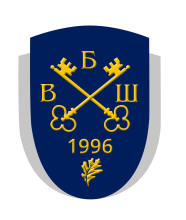 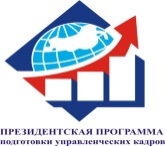 Управление проектомповышения эффективностисистемы обеспечениясредствами допускового контроля
Зарукин А.В.
Инструментальное производство
ОАО «Завод им. В.А.Дегтярёва»
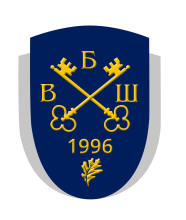 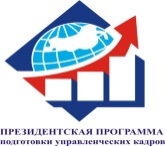 ЦЕЛЬ РАБОТЫ
Реализовать проект, направленный на увеличение выпуска средств контроля при сохранении уровня затрат
ЗАДАЧИ
Выявить организационную проблему
Провести всесторонний анализ ситуации
Предложить, разработать и реализовать проект
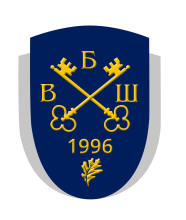 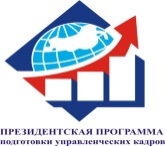 Открытое Акционерное Общество«Завод им. В.А. Дегтярёва»
Основан в 1916г.
Число работников: 9500 человек
Выручка за 2021г: 23 млрд. руб.
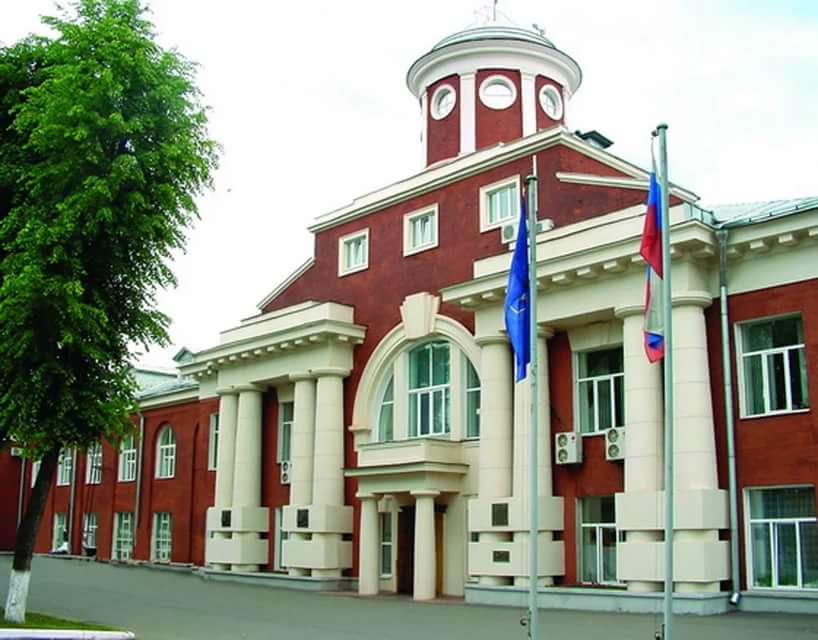 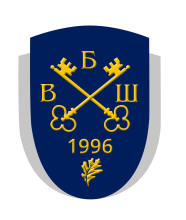 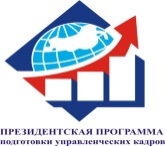 Инструментальное производство ОАО «ЗиД»
Основано в 1919г
Численность – 543 человека
Основные направления:
Режущий инструмент
Мерительный инструмент
Пресс-формы, штампы, станочная оснастка
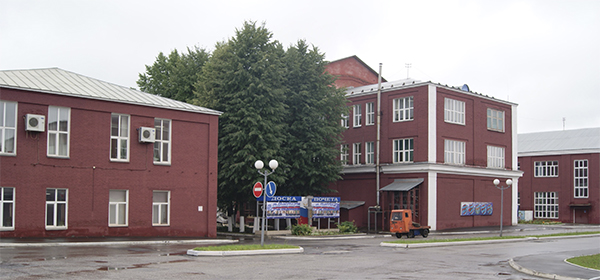 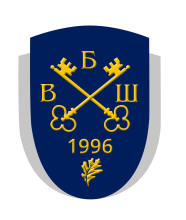 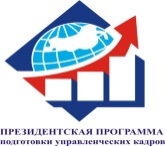 Выявление проблемы
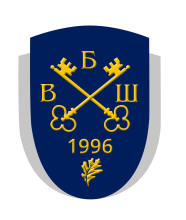 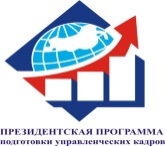 АНАЛИЗ ПРИЧИНДиаграмма Исикавы «рыбий скелет»
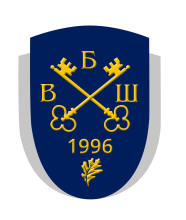 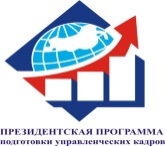 Трёхуровневый анализ продукта
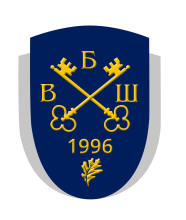 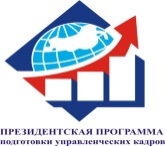 Анализ маркетинговой смеси 4Р/4С
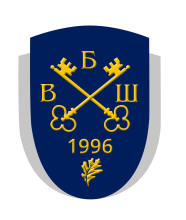 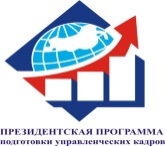 Анализ ближнего окружения инструментального производстваМодель 5 сил Портера
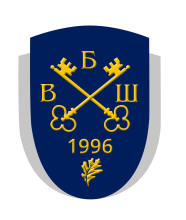 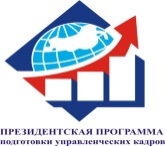 Координатно-измерительная машина Carl Zeiss
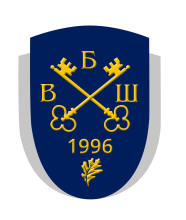 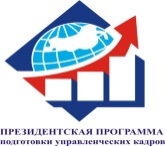 Анализ дальнего окруженияSTEEP факторы
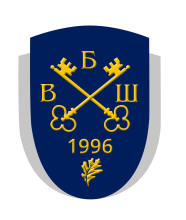 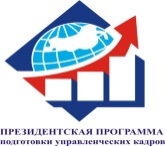 Анализ финансовых показателей предприятия
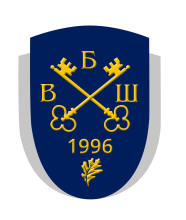 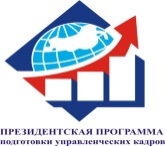 Относительные показателиэффективности финансовой деятельности
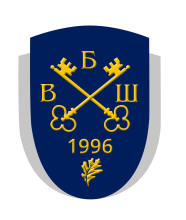 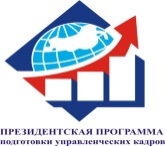 Анализ финансово-хозяйственной деятельности подразделения
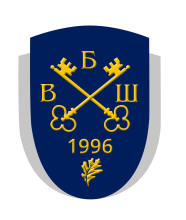 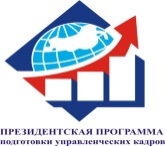 Относительное изменение выпуска товарной продукции
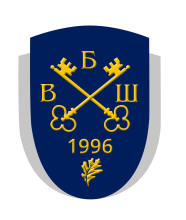 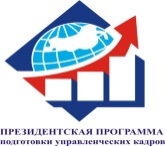 Ресурсный подход к стратегииМодель Гранта
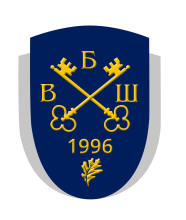 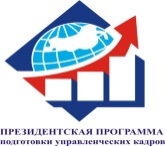 SWOT-анализ
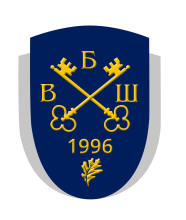 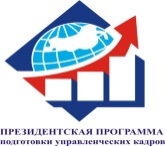 Классическая шестиэтапная модель управления проектом
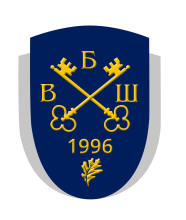 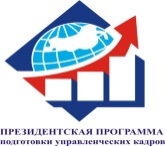 Выбор варианта реализации проектаЦепочка создания ценности М.Портера
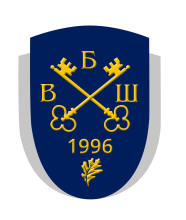 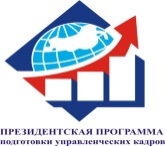 Выбор варианта реализации проектаЦепочка создания ценности М.Портера
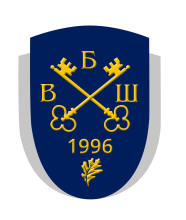 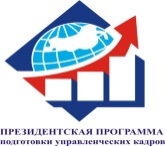 Планирование проектаДиаграмма Ганта
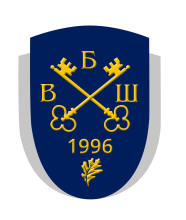 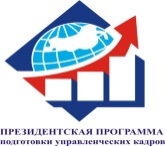 Карта распределения полномочий (Элбейк и Томас)
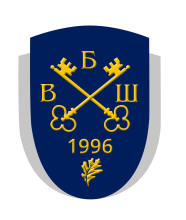 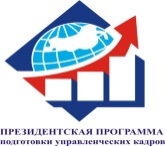 Оценка эффективности проекта
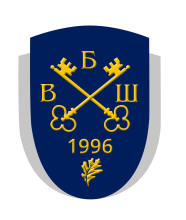 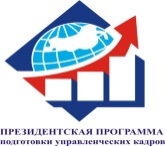 Спасибо за внимание!